Universidad Autónoma del Estado de Hidalgo
Taller de inducción a la vida universitaria 
Julio - diciembre 2020
Extensión Universitaria
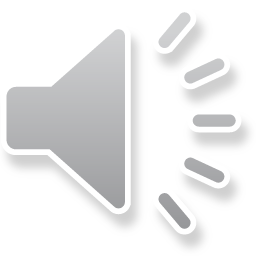 BIENVENIDA
Mensaje de la 
Dra. Rebeca Guzmán Saldaña
Jefa del Área Académica de Psicología
Jefa del Área Académica
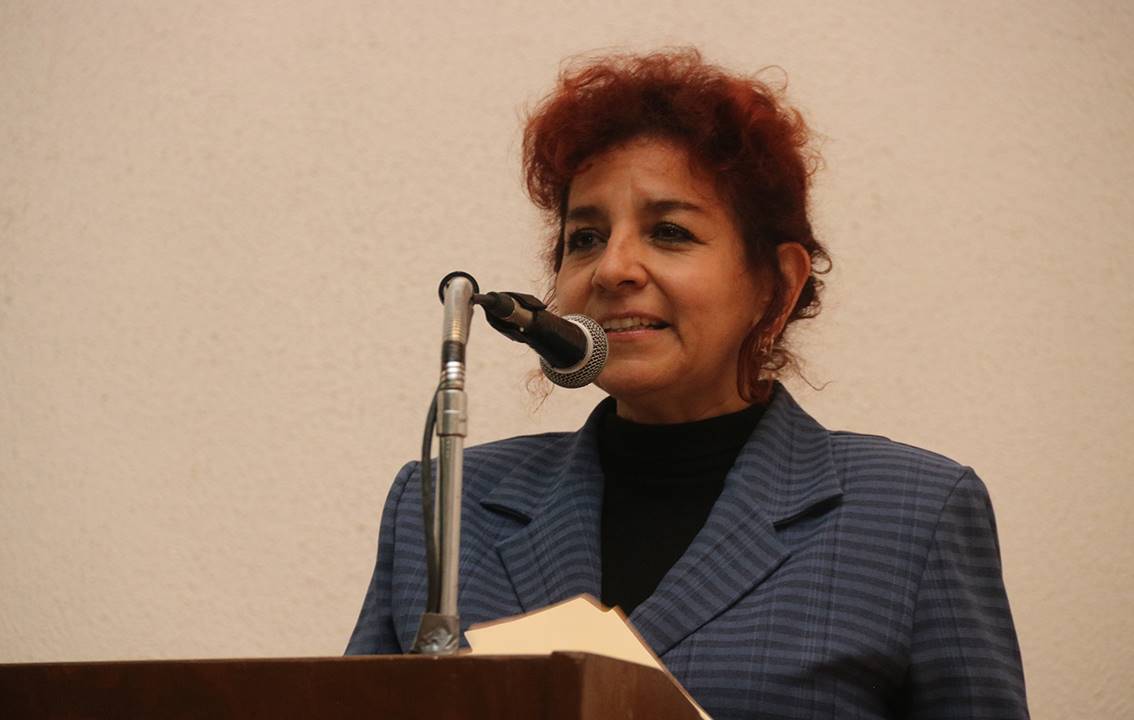 Dra. Rebeca Guzmán Saldaña
Área de Jefatura, Edificio de Gobierno
psicologia@uaeh.edu.mx
2
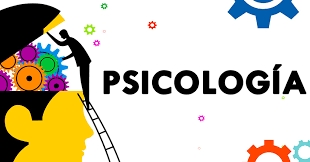 Gracias por la Atención
(Seleccione la flecha en modo de Presentación con diapositivas)
[Speaker Notes: En el modo Presentación con diapositivas, seleccione la flecha para ir al Centro de introducción a PowerPoint.]